Bilgisayar GrafikleriDr.Cengiz Güngör
Ekran Çıktı İlkeleri
1
Sistem ve Pencere Koordinatları
Sistem koordinatlarında Y ekseni aşağı doğru, OpenGL pencere-sinde yukarı doğrudur.
Bir pikselin gösterimi
Gl.glBegin(Gl.GL_POINTS);	Gl.glVertex2f(px,py);	Gl.glEnd();
Paralel-izdüşüm (orthogonal) kamerası kurulumu
Gl.glMatrixMode(Gl.GL_PROJECTION);Gl.glLoadIdentity();Gl.gluOrtho2D(xmin,xmax,ymin,ymax);
Ekran koordinatları
(0,0)
x
y
(399,299)
xmax,ymax
(px,py)
x
(0,0)
xmin,ymin
(1919,1079)
y
. . .
Eğri=Çoklu çizgi
GLU kütüphanesi daire, küre, silindir gibi birçok çoklu-çizgi algoritması içerir.
Evet, OpenGL’de daire çizimi yoktur.
Çünkü daire aslında sonsuz detay içerir. Oysaki yeterli sayıda detaydan sonra gözle görülemeyen farklar kalır.
Pikseller ve Obje Geometrisi
Piksel bir					
 	dörtgendir		Çizgi
Daire Çizimi
Orta nokta (midpoint)      Düzeltilmiş orta  	                 algoritması 	        nokta algoritması
Pikselleştirme (Rasterization)
Pikselleştirme hangi pikselin doldurulacağına karar verme sürecidir.
Bu işlem objenin üzerine şeffaf bir kareli kağıt konularak yapılabilir. 
Örnek: Çizgi çizimi
Görev: Bir doğruyu temsil etmek üzere hangi pikselleri dolduracağınıza karar verin.
Çizginin tamamı ekranımıza sığmaktadır.
Eğimi 0 ile 1 arasında kabul edin, diğer olasılıkları simetri ile halledeceğiz.
Çizgi Pikselleştirme
Çizgi eşitliği y = mx + b
Her x değeri bir i tamsayısına gelecek şekilde artarsa, pikselin y değeri şöyle hesaplanabilir:

Böylece en yakın piksel işaretlenebilir.
Bresenham Çizgi Algoritması
Hedef: Her x için, y değerine en yakın pikseli çizmek.
Verilen (xi, yi) için (xi+1, yi+1) veya (xi+1, yi) pikselini belirlemeliyiz.
Öneri: Bir karar değişkeni belirleyiniz.
Bunun değeri hangi pikselin çizileceğini versin.
Sonraki piksel için değiştirilmesi kolay olsun.
Bresenham algoritması çizgiler için orta nokta algoritmasıdır.
Daire ve elipse için de orta nokta algoritmaları vardır.
Orta Nokta Metodu
( xi+1, yi+1 ) ve ( xi+1, yi ) ortasına bir nokta koyunuz.
Bu gerçek çizgimizin üstünde ise ( xi+1, yi ) pikselini, tersi ise ( xi+1, yi+1 ) pikselini seçeceğiz.
yi+1
yi+1
yi
yi
xi
xi+1
xi
xi+1
( xi+1, yi ) seçilir
( xi+1, yi+1 ) seçilir
Orta Nokta Karar Değişkeni
Çizgi formülü:	y = m(x-x1) + y1 , m = (y- y1)/(x-x1) = ∆y/ ∆x
Çizgi için kapalı form fonksiyon:


F(x,y)’nin değeri bize verilen noktanın çizginin neresinde olduğunu verir:
F(x,y)=0: nokta çizgi üzerindedir.
F(x,y)<0: nokta çizginin üstündedir.
F(x,y)>0: nokta çizginin altındadır.
Kararı Nasıl Vereceğiz?
Karar değişkeni di = 2F(xi+1, yi+0.5) değerine bakar.
2 ile çarpmak sadece kolaylık sağlıyor.
0.5 değerinden kurtarıyor.
di = 2F(xi+1, yi+0.5) açılırsa:


di negatifse	=> sonraki nokta ( xi+1, yi )
di pozitifse	=> sonraki nokta ( xi+1, yi+1 )
Her noktada di hesaplanır ve hangi piksel çizilecek karar verilir.
Peki bir sonraki kararı, yani di+1 değerini, daha kolay hesaplayamaz mıyız?
Karar Değişkenini Düzenlemek
dk+1 aslında, dk (eski değer) artı bir artış olmalı:

Eğer yi+1=yi+1 seçiyorsak: 

Eğer yi+1=yi seçiyorsak:

Başlangıç d1 değeri nedir? y1 = m x1 + c ’den

Böylece formüldeki c değerine ihtiyaç kalmıyor.
Bresenham Algoritması Son Durumu
Her şey tamsayı, eğim 0 ile 1 arasında:
x=x1, y=y1, d=2dy - dx, (x, y) pikseli çizilir.
x=x2 olana dek yapılacaklar:
x=x+1
Eğer d>0 ise { y=y+1, (x, y) çizilir, d=d+2y - 2x }
Eğer d<0 ise { y=y, (x, y) çizilir, d=d+2y }
İki sabit tamsayı (2y-2x ve 2y ) bir kez, en başta hesaplanır.
Döngüde sadece ekleme ve karşılaştırma kaldı
Tamsayı işlemler performans demektir.
Örnek: (2,2) ile (7,6) Arasında Çizgi
x=5, y=4
x	y	d
7
6
5
4
3
2
1
1
2
3
4
5
6
7
8
Örnek: (2,2) ile (7,6) Arasında Çizgi
x=5, y=4
x	y	d
2	2	3
3	3	1
4	4	-1
5	4	7
6	5	5
7	6	3
7
6
5
4
3
2
1
1
2
3
4
5
6
7
8
Çizgi Algoritmasında Diğer Eğimler
Eğim >=1 ise
y arttırılır, x hesaplanır.
Algoritmada xy değişken isimleri değiştirilerek Algoritma-2 yazılır. 
Eğim 0 ve -1 arasında ise
x-başlangıç  x-son yer değiştirilir.
Algortima-1 ile hesaplanır.
Eğim <= -1 ise
y-başlangıç  y-son yer değiştirilir.
Algortima-2 ile hesaplanır.
16
Daire İçin Orta Nokta Algoritması
Detaylarını kitaplarda bulabilirsiniz.
0-45O arası hesap yapılır.
8 adet simetri bulunmaktadır.
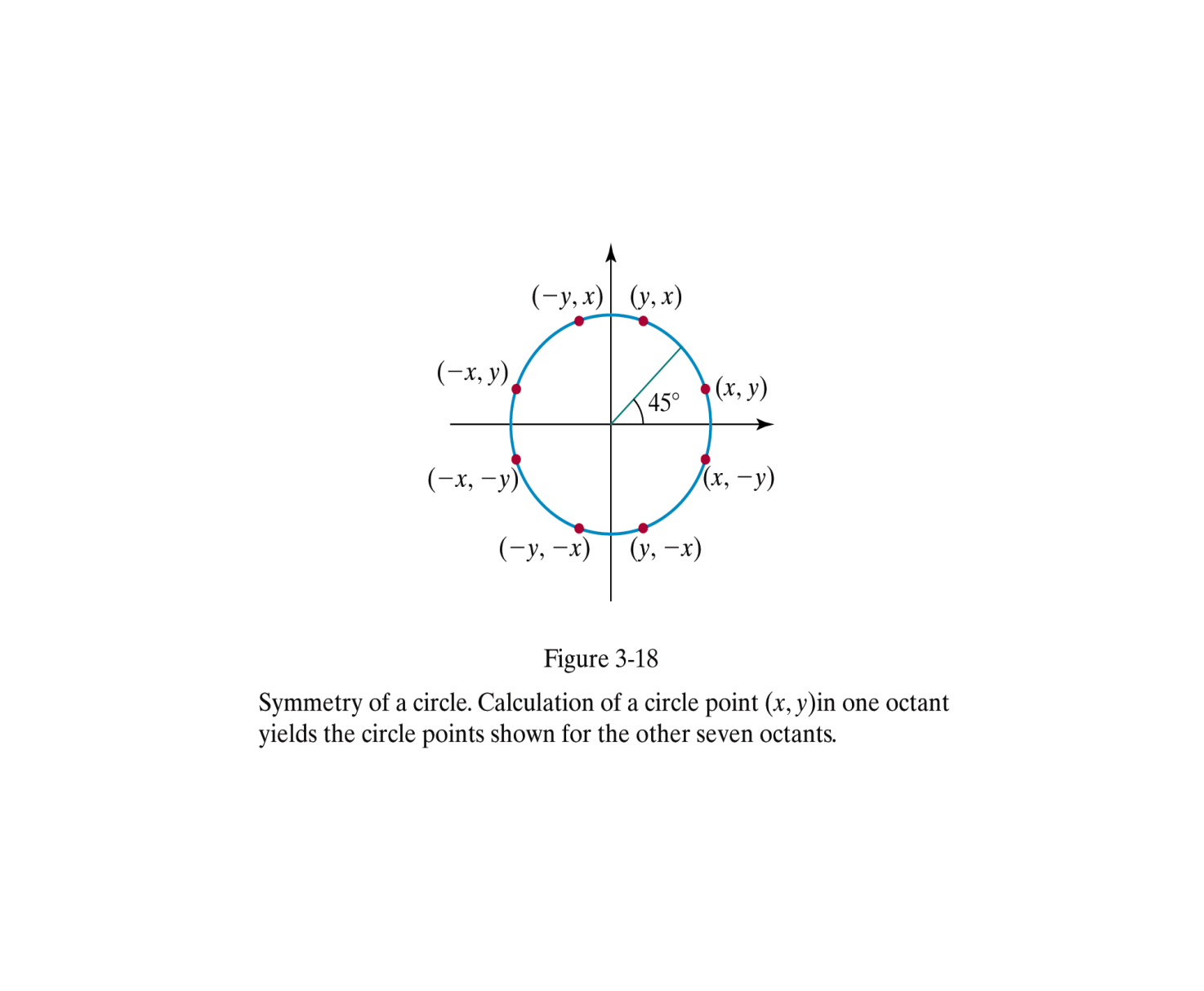 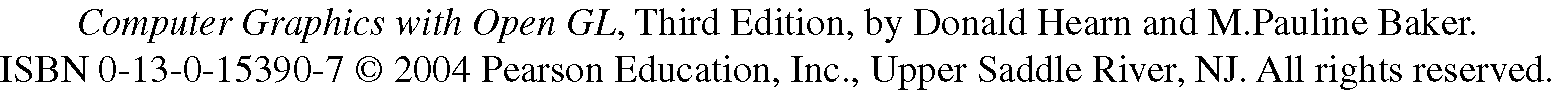 İçbükey poligonu düzeltme
E5
E5
E4
E4
<180o
E6
E6
E3
E3
>180o
E2
E2
E1
E1
Poligon Doldurma
Dışbükey 	      İçbükey
(Convex) 	    (Concave)
(E1xE2)z>0
(E2xE3)z>0
(E3xE4)z<0
(E4xE5)z>0
(E5xE6)z>0
Poligonları Üçgenlerine Ayırma
OpenGL poligonlar dışbükeyse düzgün olarak görüntülenmesini garanti eder.  Bir üçgen kesinlikle dışbükey bir poligondur.
Kenar sayısı >3 olan poligonlar içbükey olabilir.
Karmaşık poligonları üçgenlerine ayırmak için GLU kütüphanesinde "tesselator" ismi verilenbir özellik vardır.
İç-Dış Testi
Poligonların içini sabit bir renkle doldurmak istiyoruz.
OpenGL poligonlar düzlemsel ve dışbükeyse düzgün olarak görüntülenmesini garanti eder.
Düzlemsel olmayan poligonlar için:
Üçgenlere ayırıp doldurabiliriz.
Veya bir düzleme izdüşümünü alıp iç-dış kontrolü yapabiliriz.
Basit olmayan poligonlar için özel algoritmalar her noktanın içeride veya dışarıda olduğuna karar verir.
İç-Dış Testi
Tek-Çift kuralı (kolay uygulanır)
Tek kenar kesilirse	: içeride bir noktadır.
Çift kenar kesilirse	: dışarıda bir noktadır.
İçerideyse o bölgeyi doldur.
Sıfır olmayan sarım kuralı
Saat yönündeki köşeler	: +1
Saatin tersi yönündeki köşeler	: –1
Toplam sıfırsa dışarıdadır, doldurma.
+1
–1
–1
+1
Poligon Tabloları
KÖŞE TABLOSU
KENAR TABLOSU
POLİGON-YÜZEY TABLOSU
V1:   x1   y1   z1
V2:   x2   y2   z2
V3:   x3   y3   z3
V4:   x4   y4   z4
V5:   x5   y5   z5
E1 :   V 1,   V 2
E2 :   V 2,   V 3
E3 :   V 3,   V 1
E4 :   V 3,   V 4
E5 :   V 4,   V 5
E6 :   V 5,   V 1
S1 :   E1,  E 2,  E3 
S2 :   E 3,  E4, E5, E6
V1
E6
E1
E3
S1
S2
V5
V3
E2
E2
E5
E4
V2
V4
Köşe (Vertex) Dizileri
float[][] pt = { 
   new float[] {-1,-1,-1}, new float[] {-1, 1,-1},
   new float[] { 1,-1,-1}, new float[] { 1, 1,-1},
   new float[] {-1,-1, 1}, new float[] {-1, 1, 1},
   new float[] { 1,-1, 1}, new float[] { 1, 1, 1}
};

public void quad(int n1, int n2, int n3, int n4) {   Gl.glBegin(Gl.GL_LINE_LOOP);      Gl.glVertex3fv( pt[ n1 ] );       Gl.glVertex3fv( pt[ n2 ] );      Gl.glVertex3fv( pt[ n3 ] );       Gl.glVertex3fv( pt[ n4 ] );   Gl.glEnd();}

public void cube() {   quad( 6,2,3,7 ); quad( 5,1,0,4 ); quad( 7,3,1,5 );    quad( 4,0,2,6 ); quad( 2,0,1,3 ); quad( 7,5,4,6 );}
5
4
7
6
1
0
3
2
Yüzey Eşitlikleri
Yüzey eşitliği:  Ax+By+Cz+D = 0
Eğer Ax+By+Cz+D < 0 ise (x,y,z) noktası yüzeyin arkasındadır. 
Eğer Ax+By+Cz+D > 0 ise (x,y,z) noktası yüzeyin önündedir. 

(A/D)xk + (B/D)yk + (C/D)zk = -1, k=1,2,3









A = y1(z2 - z3) + y2(z3 - z1) + y3(z1 - z2)
B = z1(x2 - x3) + z2(x3 - x1) + z3(x1 - x2)
C = x1(y2 - y3) + x2(y3 - y1) + x3(y1 - y2)
D = - x1(y2z3 – y3z2) – x2(y3z1 – y1z3) – x3(y1z2 – y2z1)
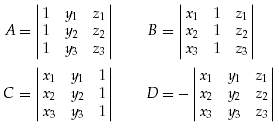 (x,y,z)
Yüzey Normali
Yüzey Eşitliği : 	Ax+By+Cz+D=0
	N = (V1-V2)x(V1-V3)	    = [ A  B  C]T 

P düzlem üzerinde bir noktaysa:
	N•P+D = 0 	N•P = -D
y
V1
V2
V3
x
z
OpenGL: Ön/Arka Görüntüleme
Her poligon iki yüzlüdür, 
Ön ve arka	Gl.glFrontFace(Gl.GL_CCW);	Gl.glCullFace(Gl.GL_BACK);	Gl.glEnable(Gl.GL_CULL_FACE);
OpenGL ön yüzü köşe noktalarının diziliş sırasından hesaplar:
Biz ön yüze bakarken, köşeler saat yönünün tersine dizilmiştirler.
Bu temel sağ-el kuralının gereğidir.
Kesme (Culling)
Küp gibi dışbükey objelerde, bize bakmayan yüzleri göstermeye uğraşmamalıyız.
Gl.glEnable(Gl.GL_CULL);
Normalde n adet küp için, sadece z-buffer (göreceğiz) algoritmasını kullansak, 6n poligon iş hattına girer.
Eğer kesme modunu (culling) açarsak, sadece 3n poligon iş hattına girer.
Ekran Listeleri
Sık kullanılan objeler derlenip bu liste objesinde saklanırsa, gerektiğinde tekrar derlenmeden hızlıca gösterilirler.

Oluşturma:	unsigned int blockNum;	blockNum = Gl.glGenLists( 1 );	Gl.glNewList(blockNum, Gl.GL_COMPILE);		   ... // OpenGL komutları	Gl.glEndList( );
Çağırma:	Gl.glCallList( blockNum );
Silme:	Gl.glDeleteLists(blockNum, 1);
Temel Grafik Elemanlarının Özellikleri
OpenGL Bir Durum Makinesidir
Şu anki özelliği kullanır, değiştirseniz, yeni özelliği kullanır.
zaman1 : 	Gl.glBegin( ... ); 		... 	// Şu anki renk ?			Gl.glEnd( );
zaman2 : 	Gl.glColor3fv( Red );      // Yeni renk kırmızı
zaman3 : 	Gl.glBegin( ... ); ... Gl.glEnd( );
Işıklar
Elektromanyetik  Spektrum içinde görünür ışık  kısa bir aralıktır.
kırmızı
yeşil
sarı
mavi
mor
GörünürIşık
morötesi
FM
kızılötesi
AM
mikrodalga
X-ray
frekans
(Hz)
104
106
108
1010
1012
1014
1016
1018
1020
Mavi
Kırmızı
M
Yeşil
Y
C
Renk
C() : Renk içinde  dalga boyunun gücü (enerji dağılımı)
Eklemeli renk modeli
C() = 3 rengin enerji toplamı
Üç renk teorisi
C	= T1 R + T2 G + T3 B 	= İstenen rengi verir
T1, T2, T3 (Tristimulus Values) : R, G, B (Kırmızı, Yeşi ve Mavi)‘nin katsayılarıdır.
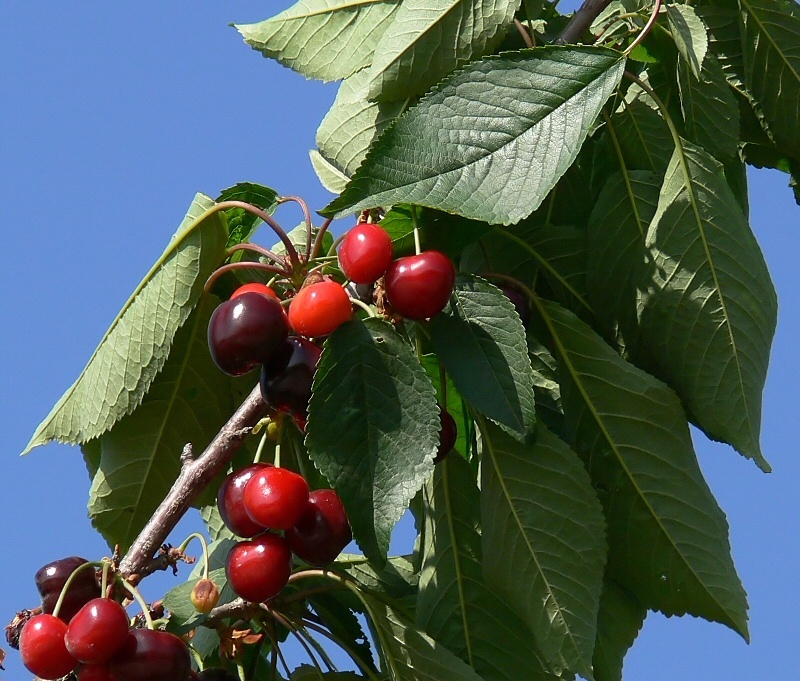 İnsan Görüş Sistemi
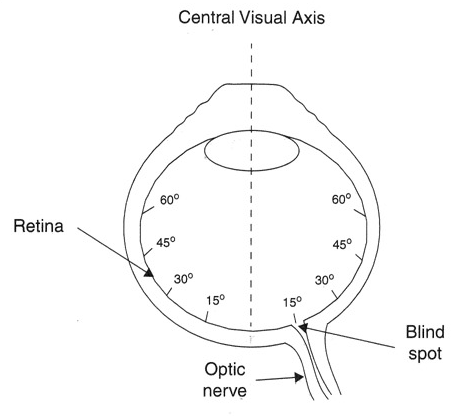 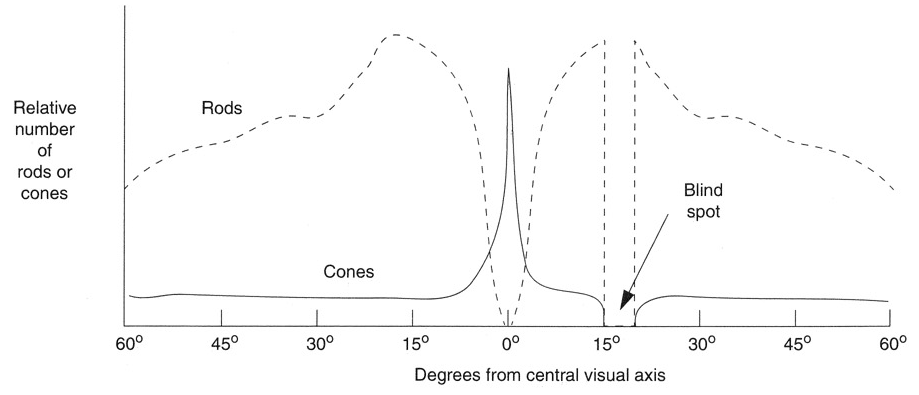 İnsan Görüş Sistemi
Cones : Kırmızı, yeşil ve mavi alıcılar
Bir cone’a ait duyarlılık eğrisi : Si()

						, i = kırmızı, yeşil, mavi

İnsan gözü için beyin algı değerleri 3 renk teorisine uygun çalışır.
(Akırmızı, Ayeşil, Amavi) rengin 3 parametresi
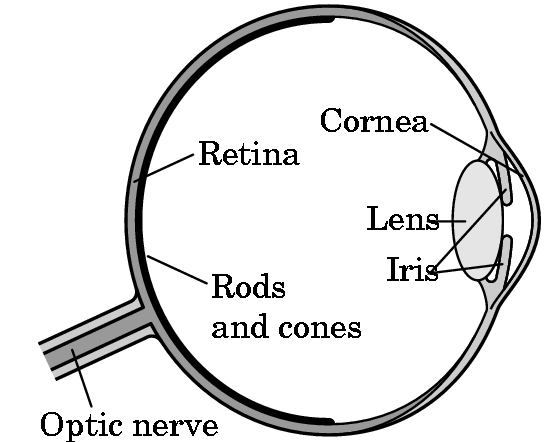 Renk Modeli
Renk modelleri ekran, film veya yazıcı için renkler farklıdır. 
Renk modelleri :	RGB, CMY, YIQ, CIE, …
Renk gamı (paleti)
Eldeki sistemin ürettiği renklerin çeşitleri.
Renk küpü
Üç temel renk üzerine kuruludur.
Üç temel renk küpün 3 eksenidir.
Renk gamı renk küpü içindeki tüm noktalardır.
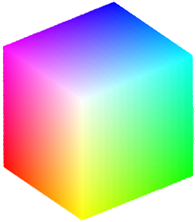 Yeşil
C
Mavi
Y
Kırmızı
M
RGB Renk Modeli
Kırmızı(R), Yeşil(G), Mavi(B)
Bir üç renk modelidir.
Eklemeli sistem: Siyah noktaya ışık ekleniyor.
RGB küpün 0’dan 1’e değişen 3 ekseni vardır.
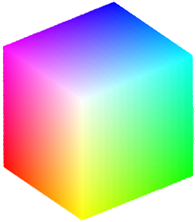 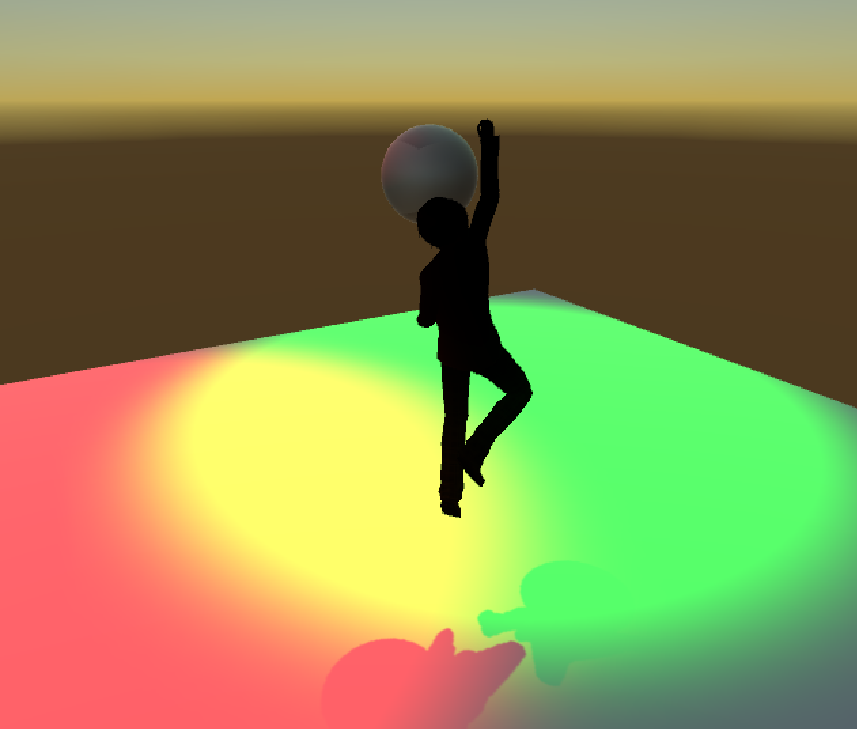 Örnek
Disco ışıkları uygulamam.
RGB Pikseller
Küçüldükçe gözümüz detayı kaybeder.
Bu görsel temsilidir, sonraki slayta bakınız.
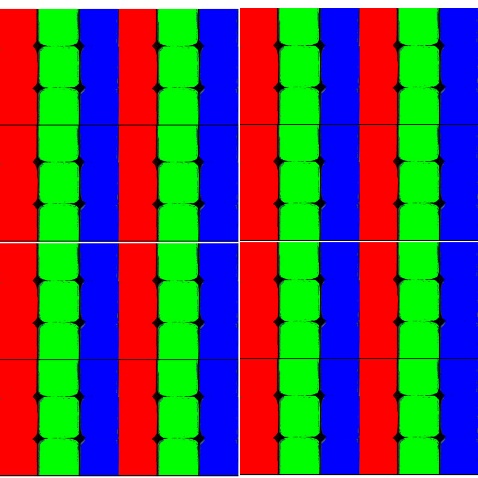 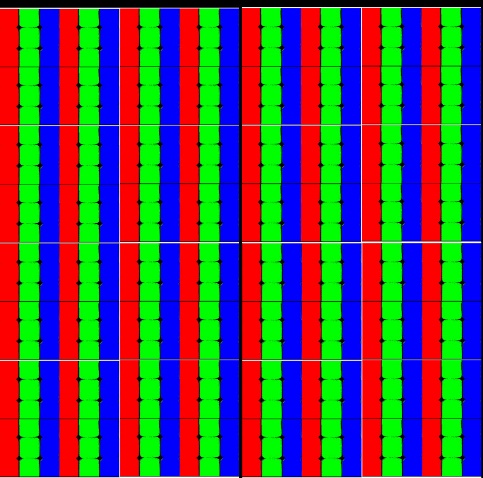 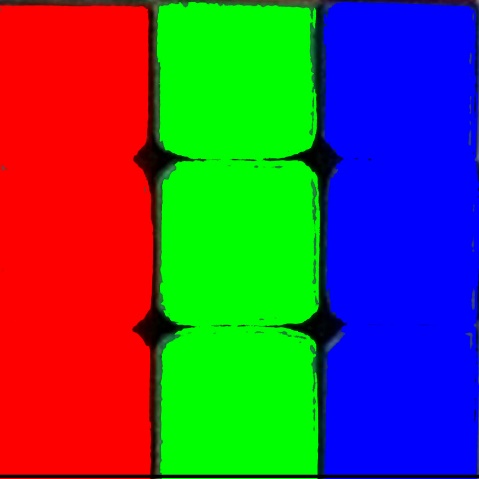 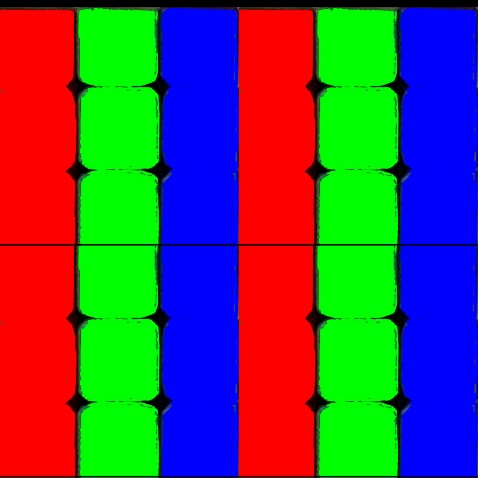 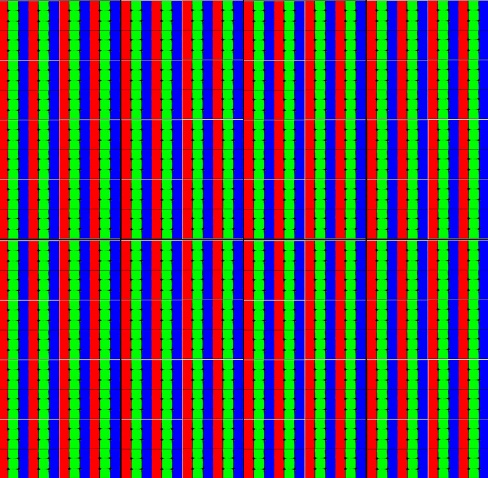 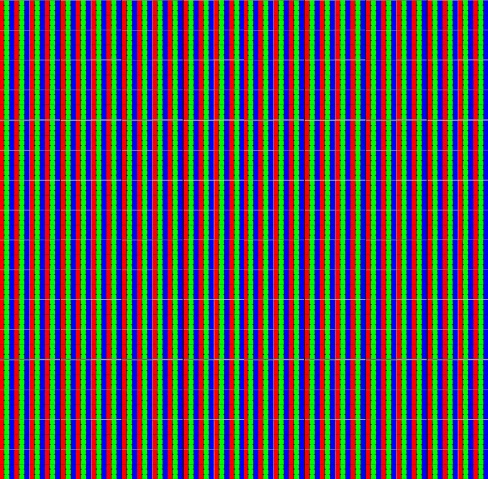 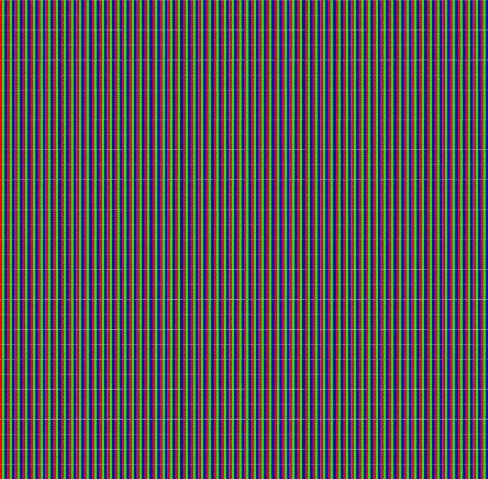 RGB Pikseller
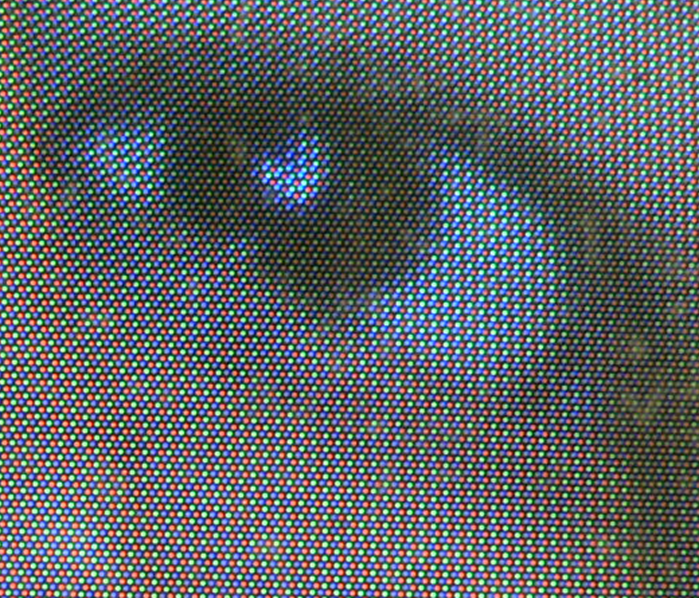 Küçüldükçe gözümüz detayı kaybeder
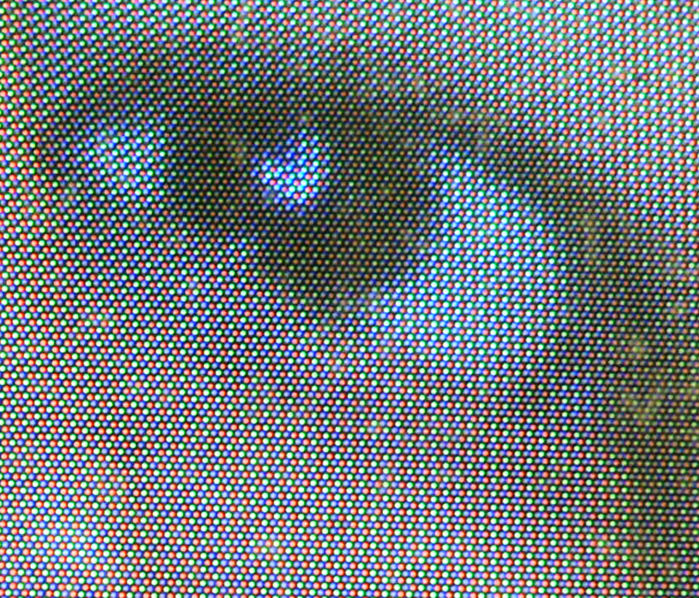 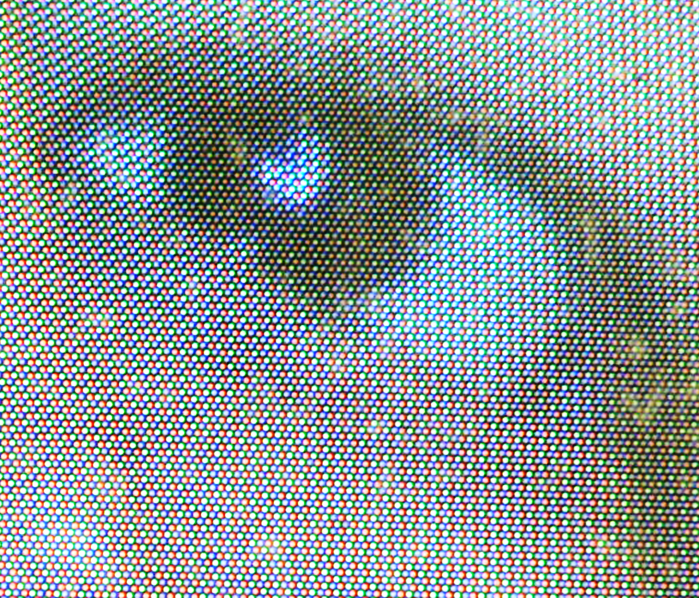 Sarı
G
CamGöbeği
R
Mor-pembe
B
CMY, CMYK Renk Modeli
Kağıt sistemleri: yazıcı, çizici...
Çıkartmalı sistem: Beyaz yüzeye (örneğin: sayfa) renk eklenir.
CMY’den RGB’ye ve tersine dönüşüm vardır.




CMYK renk modeli: K (siyah) kartuş tasarrufu içindir.
Normalde; cyan + magenta + yellow = black
CMY sadece gri için kullanılır.
(K) siyah içindir.
RGB – CMY Karşılaştırma
RGB renk sistemi
Eklemeli sistem
Işıklar eklenir
Ekran, projektör için…
R, G, B ışıkları.
Grafik sistemler RGB tercih eder.
CMY renk sistemi
Çıkartmalı sistem
Renk pigmentleri eklenir
Yazıcı, çizici için…
C, M, Y boyaları.
Direkt Renk Sistemi
Grafik kartı karakteristikleri:
Her piksel çerçeve belleğine (frame buffer) RGB değerleri ile saklanır.
OpenGL fonksiyonları
OpenGL kırmızı, yeşil ve mavi için daima0.0 ~ 1.0 aralığında değerler kullanır.
Bunun manası, OpenGL’in donanımdan bağımsız olduğudur.

Gl.glColor*();
Renkleri ayarlamak için kullanılan komuttur.
Direkt Renk Sistemi
RGBA renk modeli
RGB + A (alfa kanalı = şeffaflık değeri)
A = 1.0 ise görünmez objedir.

Gl.glColor4f(red, green, blue, alpha);
Ekranı silmek (renkle doldurmak) (Örneğin: alfa=0.0 düz beyaz için)
	Gl.glClearColor(1.0, 1.0, 1.0, 0.0);Gl.glClear(Gl.GL_COLOR_BUFFER_BIT);.
şeffaf
katı
OpenGL Harmanlama (Blending)
// Hedef
Dörtgen çiz (dr, dg, db, da) renkleriyleGl.glEnable(Gl.GL_BLEND);Gl.glBlendFunc(  Gl.GL_ONE_MINUS_SRC_ALPHA,   Gl.GL_SRC_ALPHA);

// Kaynak
Üçgen çiz (sr, sg, sb, sa) renkleriyle
Fonksiyonu kapatmayı unutmayın!Gl.glDisable(Gl.GL_BLEND);
Nokta Özellikleri
Nokta rengi ve boyutu:
Piksel boyutu = 1
Çizgi Özellikleri
Çizgi rengi, kalınlığı ve stili:
	Gl.glLineWidth( width );
	Gl.glLineStipple( repeatFactor, pattern );
	// 0x1c47 for dash-dot pattern
	// binary: 1110001000111
	Gl.glEnable( Gl.GL_LINE_STIPPLE );
		...
	Gl.glDisable( Gl.GL_LINE_STIPPLE );

Örnek kod için sayfa 192’yebakınız.
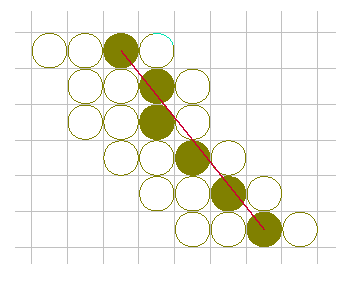 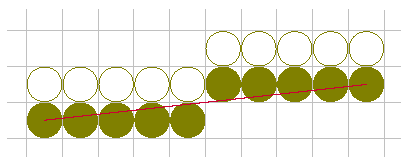 Çizgi Özellikleri
Çizgi kalınlığının uygulanması:
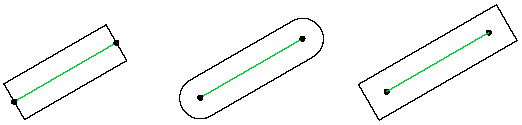 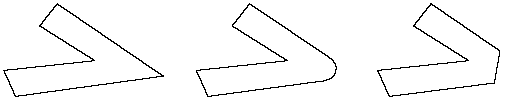 Özellik Yığını Kullanımı (Push/Pop)
Gl.glPushAttrib( mode );
	Mode Değerleri:	Gl.GL_ALL_ATTRIB_BITS	Gl.GL_POINT_BIT	Gl.GL_LINE_BIT	Gl.GL_POLYGON_BIT

Gl.glPopAttrib(  );
Şimdiki Stil

Gl.glPushAttrib()		

// Change attribute

Gl.glPopAttrib()
Yumuşak Renk Geçişli Çizgi.
Poligon Doldurma Özellikleri
Boş, renkle veya desenle doldurma.	unsigned byte fillPattern[ ] =            {0xff,0,0xff,0,...}
	Gl.glPolygonStipple ( fillPattern );
	Gl.glEnable ( Gl.GL_POLYGON_STIPPLE );	...
	Gl.glDisable ( Gl.GL_POLYGON_STIPPLE );
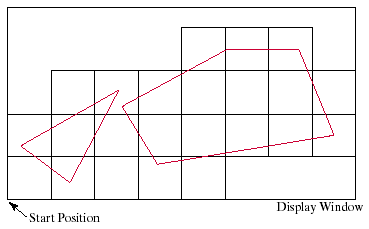 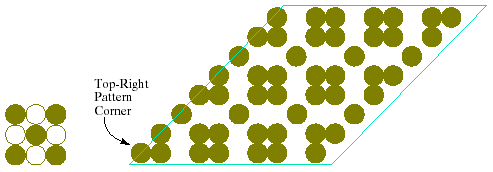 C#’ta Yumuşak Renkle Doldurma
float[][] pt = { 
   new float[] { -1, -1, -1 }, new float[] { -1, 1, -1 },
   new float[] {  1, -1, -1 }, new float[] {  1, 1, -1 },
   new float[] { -1, -1,  1 }, new float[] { -1, 1,  1 },
   new float[] {  1, -1,  1 }, new float[] {  1, 1,  1 }
};

public void quad(int n1, int n2, int n3, int n4) {
   Gl.glBegin(Gl.GL_QUADS);
       Gl.glColor3fv(pt[n1]); Gl.glVertex3fv(pt[n1]);
       Gl.glColor3fv(pt[n2]); Gl.glVertex3fv(pt[n2]);
       Gl.glColor3fv(pt[n3]); Gl.glVertex3fv(pt[n3]);
       Gl.glColor3fv(pt[n4]); Gl.glVertex3fv(pt[n4]);
   Gl.glEnd();
}

public void cube() {
   quad(6, 2, 3, 7); quad(5, 1, 0, 4);
   quad(7, 3, 1, 5); quad(4, 0, 2, 6);
   quad(2, 0, 1, 3); quad(7, 5, 4, 6);
}
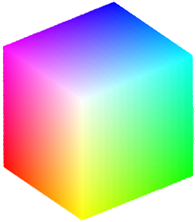 OpenGL Poligon Modları
Gl.glPolygonMode( face, displayMode );
    Face:	Gl.GL_FRONT, Gl.GL_BACK,  		Gl.GL_FRONT_AND_BACK
    Display Modes:	Gl.GL_POINT	 (Sadece köşeler)	Gl.GL_LINE	 (Çizgi)	Gl.GL_FILL	 (Varsayılan:Dolu)
Gl.glFrontFace( faceOrder ); 	// Gl.GL_CW veya Gl.GL_CCW 
Gl.glEdgeFlag( flag );  	// Gl.GL_TRUE veya Gl.GL_FALSE (sadece çizgide)
Çizgi Tarama ile Poligon Doldurma Algoritması
Aşağıdaki poligonu doldurmak için:







Her pikselde kenar çizgideysek poligon iç-dış testi yapılmalıdır.
B,C,D ve F için sonuç değişmiyor.
D
B
C
A
E
F
Poligon Pikselleştirme
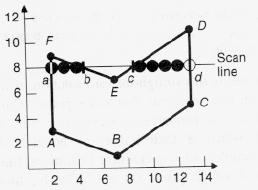 İç-Dış NoktalarNokta a, c : +1Nokta b, d : -1sıfırsa doldur

E için ne olur?
Değişiklik olmaz.

A ve C için ne yapsak?
Taşma (Flood-Fill) Algoritması
Sınırlara dek doldurma rengiyle doldurur.
Bir (x, y) iç noktası belirlenir.
Bir doldurma rengi kullanılır.
Çerçeve rengi zeminden farklı olmalıdır.
Doldurma rengi
Sınır rengi
İç nokta(x, y)
4-Bağlantı ve 8-Bağlantı Karşılaştırma
BaşlangıçNoktası
8-Bağlantılı
4-Bağlantılı
Taşma (Flood-Fill) Algoritması
Kabataslak bir 4-bağlantılı program
Özyinelemeli algoritmalar (recursion) iyi bir çözüm değil!

void flood_fill4(int x, int y, Color fill, Color boundary) {	Color current = getPixel(x, y);
	if (current  boundary && current  fill) {	setPixel(x, y, fill);
			// recursion	flood_fill4(x+1, y,   fill, boundary);	flood_fill4(x–1, y,   fill, boundary);	flood_fill4(x,   y+1, fill, boundary);	flood_fill4(x,   y–1, fill, boundary);}
}
1
2
1
2
4
2
1
2
1
AğırlıkMaskesi
Anti-aliasing
Aliasing
Kötü örneklemeden dolayı bilgi kaybıdır.
Testere veya basamak görüntüsü oluşur.

Anti-aliasing
Düzeltilmiş Bresenham çizgi algoritması:
yk renklendirilirken daha açık rengi yk-1 ve yk+1’e koyar.
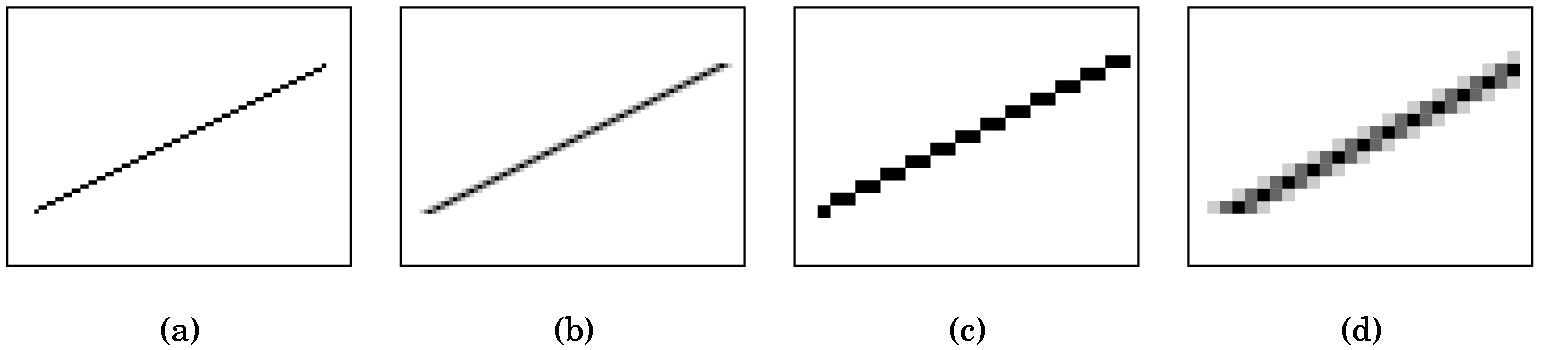 OpenGL Anti-aliasing
RGB ekran modunda:
Gl.glEnable(mode);	Gl.GL_POINT_SMOOTH	Gl.GL_LINE_SMOOTH	Gl.GL_POLYGON_SMOOTH



Ayrıca deneyin:  Gl.glEnable( Gl.GL_BLEND );Gl.glBlendFunc( Gl.GL_SRC_ALPHA,	Gl.GL_ONE_MINUS_SRC_ALPHA );
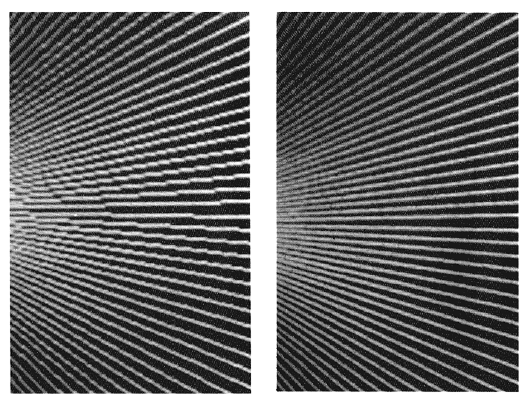